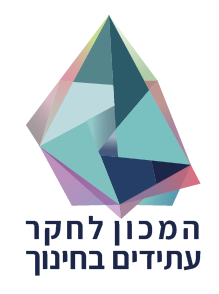 למידה
ניתן לידיעה
סבוך
בלתי מאורגן
אי-סדר
מאורגן
ידוע/מובן
כאוס
מסגרת קינפין
פעולה
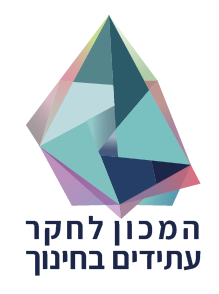 למידה
ניתן לידיעה
סבוך
יש פרספקטיבות שונות ומנוגדות שלא ניתן לכנס על בסיס עובדתי 

יש לנו יכולת להשפיע על הסוגיה (אך לא לשלוט בה) 

אנחנו לא יכולים לצפות מה יקרה
ניתן לשלוט / לנהל את הסוגיה? 

חסר לנו מידע כמותי ואנליזה לניתוח הסוגיה 

מומחה יכול ממש לעזור לפתור את הנושא

ניתן לצפות ולהעריך את הסיכונים
בלתי מאורגן
אי-סדר
מאורגן
ידוע/מובן
כאוס
הסוגיה משתנה מהר מהיכולת שלנו להבין אותה
אנחנו לא שולטים בסוגיה

ניסיון ומומחיות לא עוזרים, אבל אומץ ומנהיגות כן? 

אנחנו לא בהכרח מבינים מה קורה כעת
התמודדנו עם הנדבך הזה בעבר בהצלחה? 

מישהו עם ניסיון יכול לעזור לפתור את הנושא

יש לנו מדריך, נוהל או שיטה שעובדים
מסגרת קינפין
פעולה